Fig. 2 Relation between left ventricular systolic function and mortality in subgroup of patients according to ...
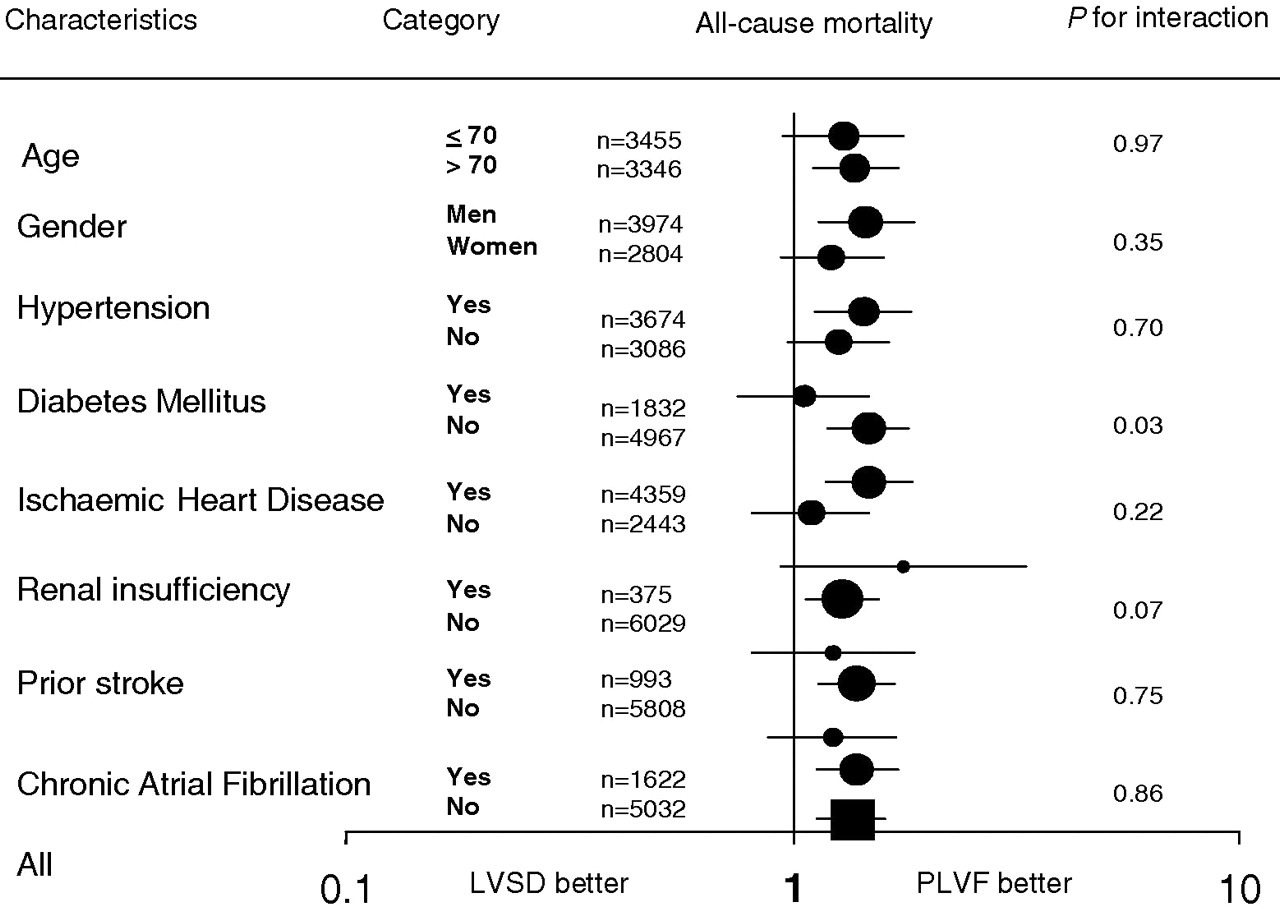 Eur Heart J, Volume 25, Issue 14, 1 July 2004, Pages 1214–1220, https://doi.org/10.1016/j.ehj.2004.06.006
The content of this slide may be subject to copyright: please see the slide notes for details.
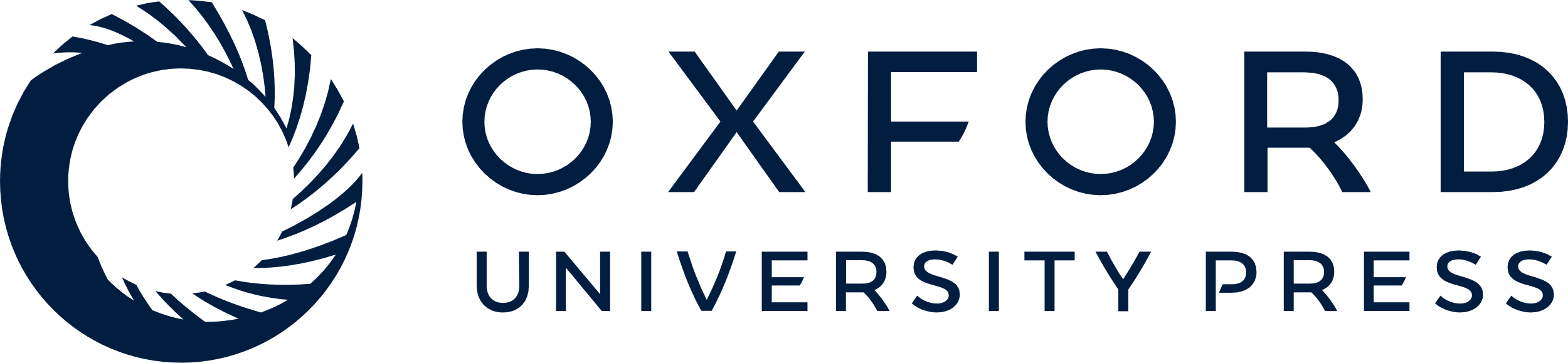 [Speaker Notes: Fig. 2 Relation between left ventricular systolic function and mortality in subgroup of patients according to patient characteristics. Adjusted for age, gender, hypertension, diabetes, ischaemic heart disease, renal failure, prior stroke, chronic atrial fibrillation and pharmacological treatment.


Unless provided in the caption above, the following copyright applies to the content of this slide:]
Fig. 1 All cause mortality with respect to pharmacological treatment. Adjusted for age, gender, hypertension, ...
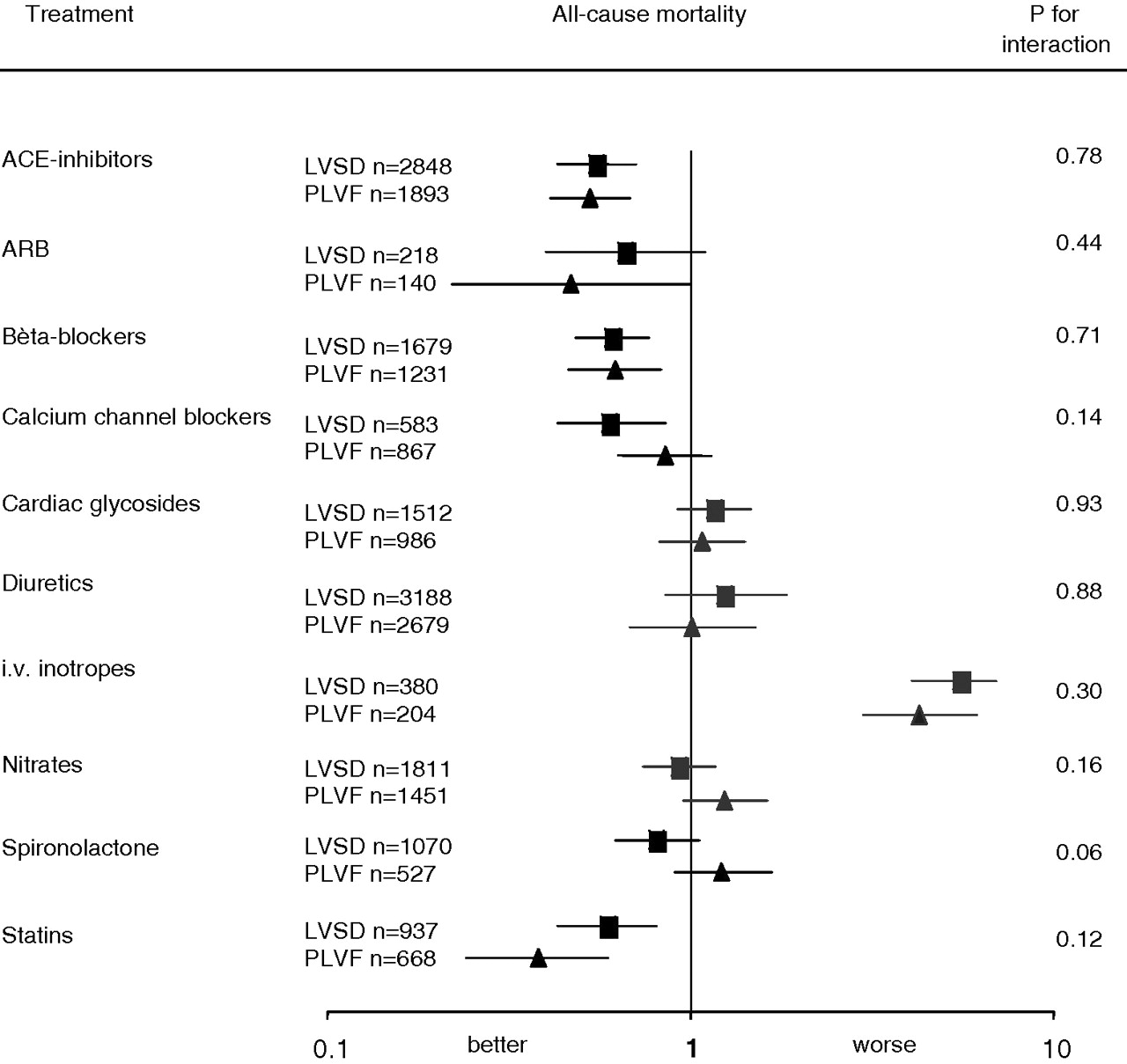 Eur Heart J, Volume 25, Issue 14, 1 July 2004, Pages 1214–1220, https://doi.org/10.1016/j.ehj.2004.06.006
The content of this slide may be subject to copyright: please see the slide notes for details.
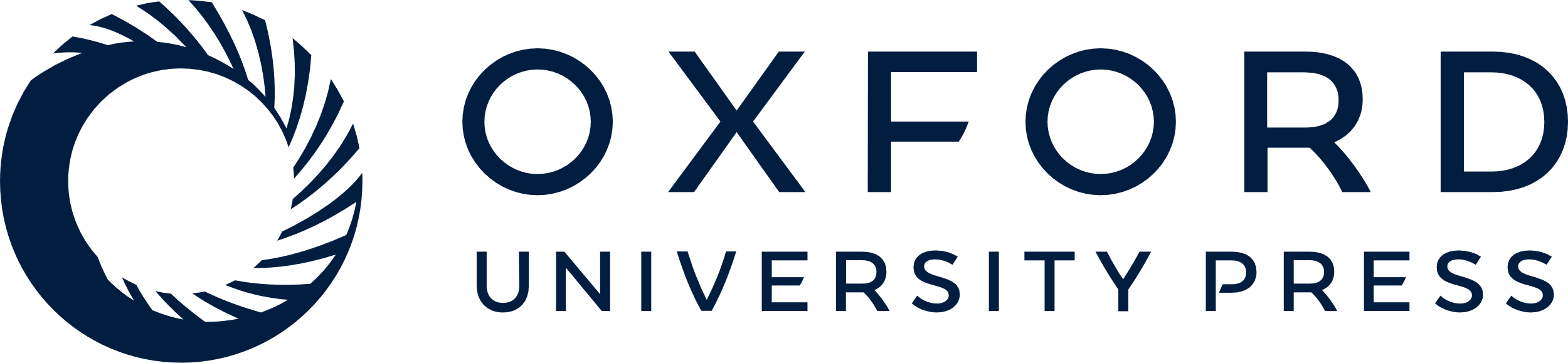 [Speaker Notes: Fig. 1 All cause mortality with respect to pharmacological treatment. Adjusted for age, gender, hypertension, diabetes, ischaemic heart disease, renal failure, prior stroke, chronic atrial fibrillation and pharmacological treatment. LVSD: left ventricular systolic dysfunction PLVF: preserved left ventricular function.


Unless provided in the caption above, the following copyright applies to the content of this slide:]